Yapısalcı yöntemle «mutfak üçgeni» modellemesi
Claude Lêvi-Strauss
Evrensel pişirme teknikleri


İkili karşıtlıklar
Doğa ve kültür
İşlenmiş ve işlenmemiş
Çiğ ve pişmiş
Karşıtlıklar
Sınırlı besinler 
Pişirme tekniği türleri

Besin durumu… çiğ, pişmiş, çürümüş
Pişirme tekniği…kızarmış, tütsülenmiş, haşlanmış
Birbiriyle ilişkisiz görünen kategoriler…simgeselcilik 
Çürümüş besin, haşlanmış yemek

Pişirmede kullanılan element: ateş, hava, su
Kullanılan araçlar: kap ve araçlar
Ortaya çıkan ürün: çiğ, yarı pişmiş, çürümüş
TOPLUMSAL GÖSTERGELER
Statü 
Kadın ve erkek
Besin durumu: 			Pişirme tekniği
Çiğ	(Doğa) 				Kızarmış 


Pişmiş  (Kültür)				Tütsülenmiş


Çürümüş (karşıtlık dışı)			Haşlanmış (kültürel süreç)
Kızartma 


Haşlama



Ölümün ve yaşamın simgesi
Mary Douglas
Kalıplaşmış yemek düzeni

Yapısalcı karşıtlıklar
Kalıplar 

Saflık ve kirlilik 
Benzerlikle tekrar edilen sistem «yemek»
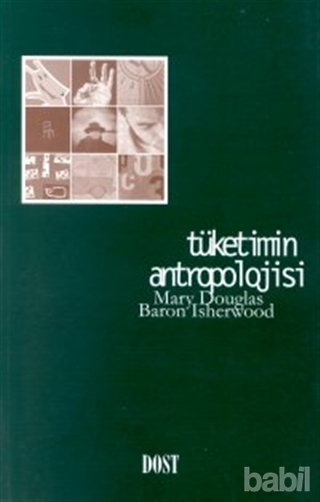 Pierre Bourdieu

Yapısal materyalist 

İkili karşıtlıklar

Sermaye ; ekonomik ve kültürel 
Toplumsal tabaka ; zengin ve yoksul 

Kadın ve erkek… yemek biçimindeki farklılıklar
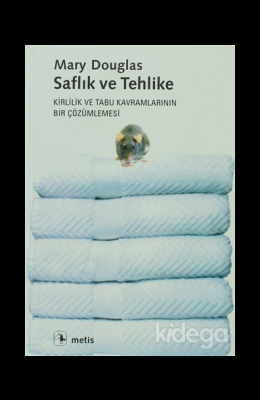 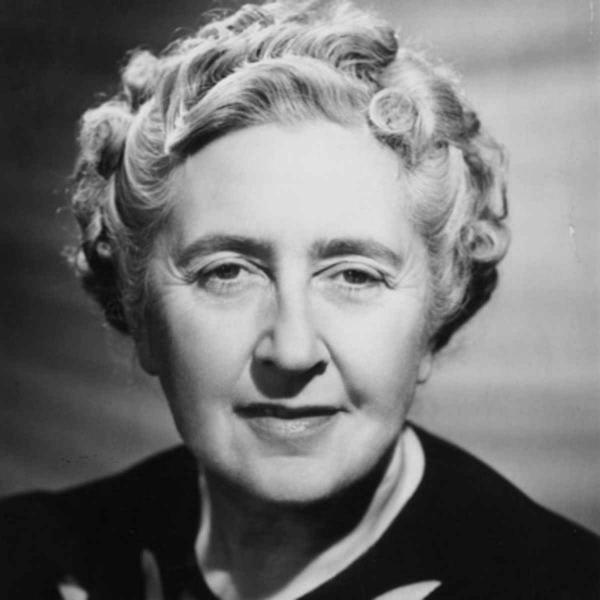 Yiyecek elde etme stratejileri 

Yaşam çevresi kuşakları 

Mevsimsel çeşitlemeler

Kaynak çeşitliliği

İktisadi üretim stratejileri
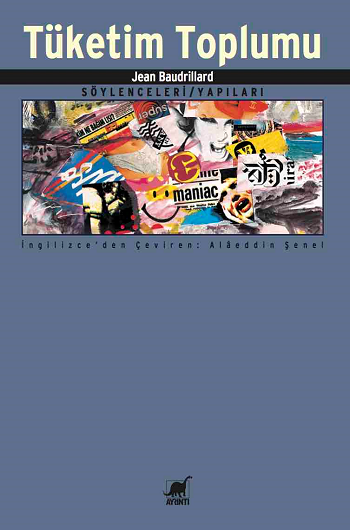 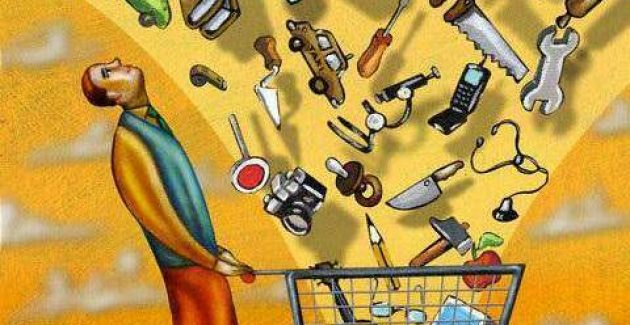 Besinsel Olandan Kültürel Olana Geçiş
Hem etçil hem otçul: omnivor

Besinlerin insan hayatına katkısı düzeyinde işlevleri: 

1. enerjinin üretimi
2. vücut dokusunun gelişimi ve onarımı 
3. enerji üretimi ve doku yenilemesinin kontrol ve düzenlenmesi
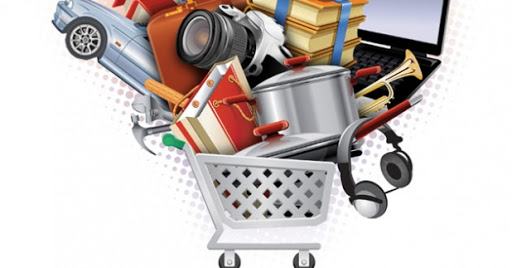 İşlevlerin yerine gelmesi için 5 gerekli besin grubu: 

1. Karbonhidratlar
2. Yağlar
3. Proteinler
4. Mineraller 
5. Vitaminler
Yeme etkinliği

Besin alınmasının ötesinde bir durumdur. 
Biz-onlar
Aynı –farklı
İç-dış
İyi-kötü
İnsan ürünü-doğal 

Zıtlıklar temelinde: yenir-yenmez
Yeme eyleminin sembolizmi
Festivaller
Bayramlar
Kutlamalar
Kutsal ritüeller
Hediye adeti vb…


Yemek, kimlik ve sosyalizasyon sürecine dahildir.